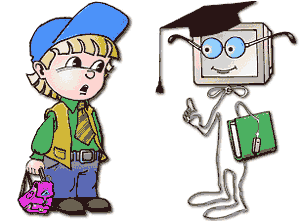 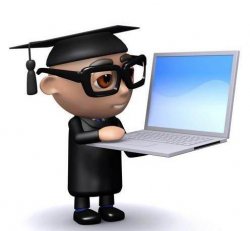 ПРАКТИЧНА РОБОТа З ІНФОРМАТИКИ
“ХІМІЯ”
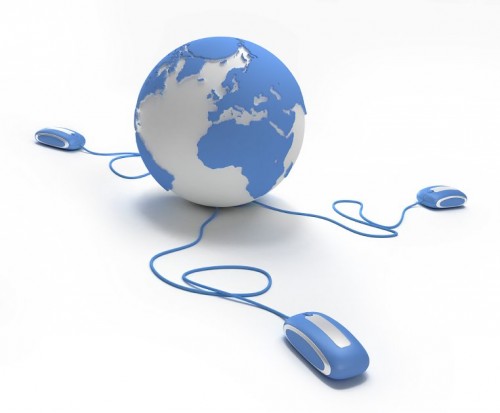 Роботу виконала:
Денисюк Олена Миколаївна,
учениця 11-В класу
Білоцерківської загальноосвітньої
школи І-ІІІ ступенів № 6
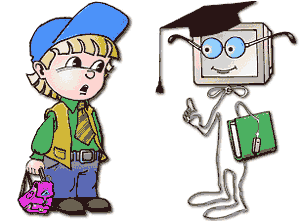 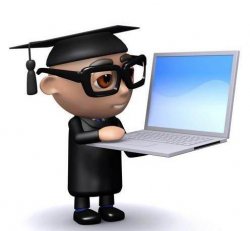 Хімія. Ваша бабуся звернулася до вас з проханням пояснити, що означають Е-числа на етикетці у складі харчового продукту. Відомо, що за Е-числом можна встановити тип харчової добавки та її призначення. Розробіть текстовий документ з таблицею, яка буде містити групу Е-чисел, їх класифікацію та призначення. Для інформування учнів вашої школи створіть презентацію на тему: “Е у шкільному буфеті?!”, де подайте відомості про чіпси, крекер, шоколад та напої з Е-числами (Е621, Е450, Е966 тощо). 
Створіть текстовий документ вбудуйте до слайда презентації як довідку.
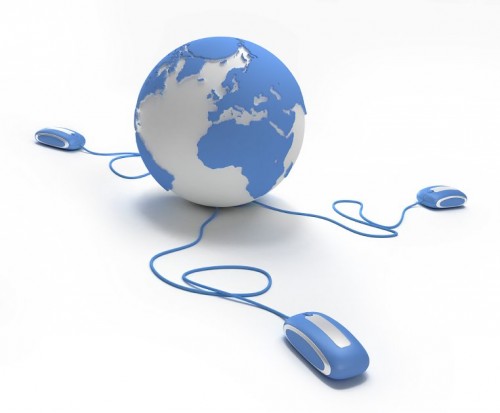 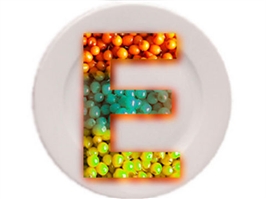 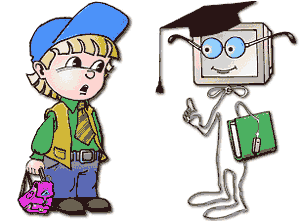 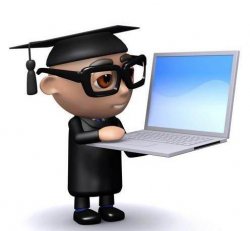 Список використаних посилань:
http://liked.in.ua/306600-molochnijj-shokolad-milka-z-fundukom.html
http://roshen.com/ua/products/ukraine/crackers/cracker-packaging/kreker-solonij-250-250/
http://uk.dobavkam.net/products/chipsi-lyuks-paprika-92-g
http://uk.wikipedia.org/wiki/E-%D0%BD%D0%BE%D0%BC%D0%B5%D1%80
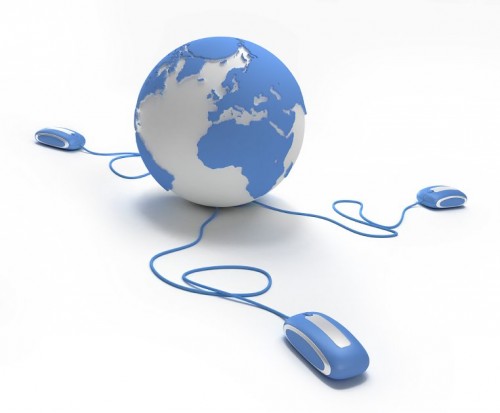 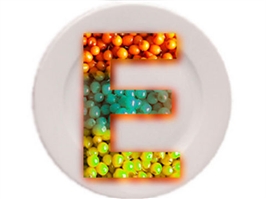 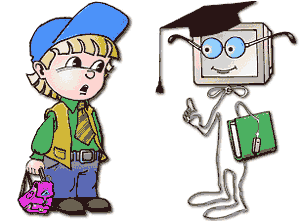 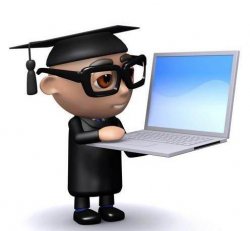 ТАБЛИЦЯ
“КЛАСИФІКАЦІЯ Е-ЧИСЕЛ”
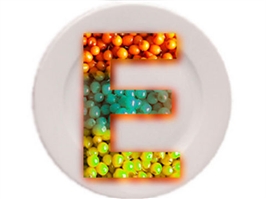 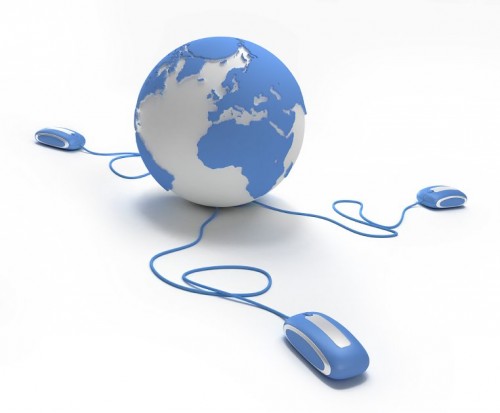 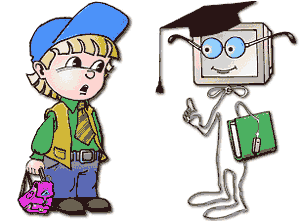 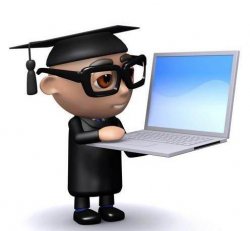 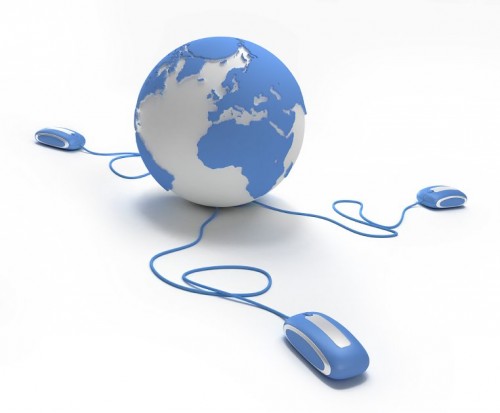 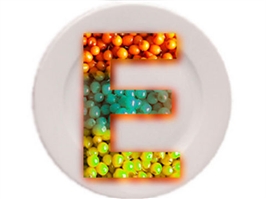 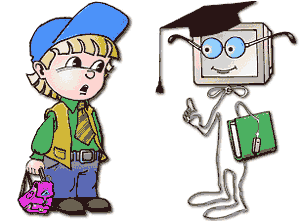 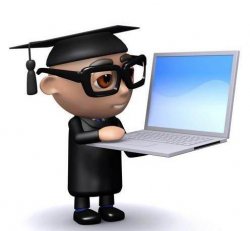 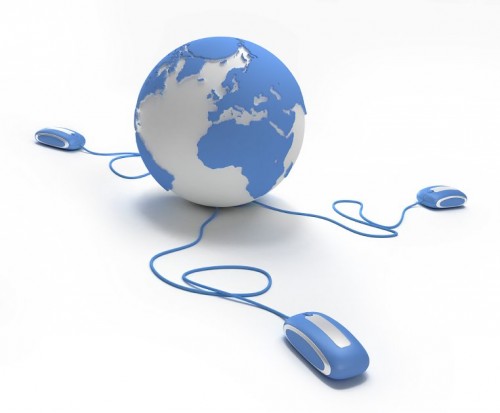 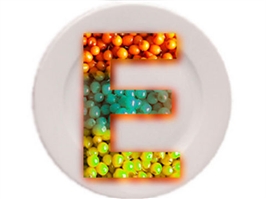 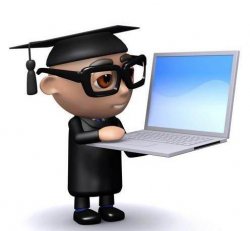 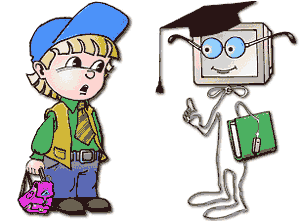 Е у шкільному буфеті?!
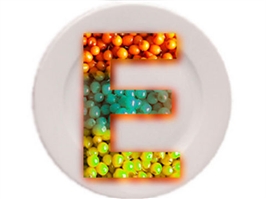 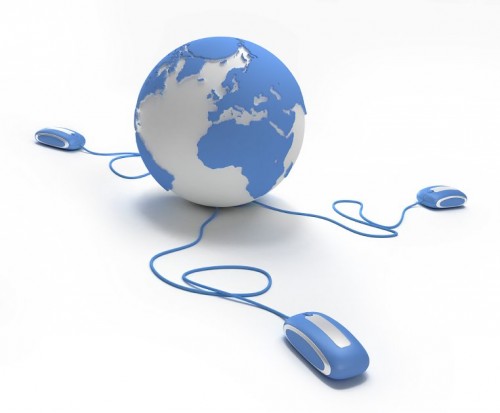 Чіпси «Люкс» Паприка
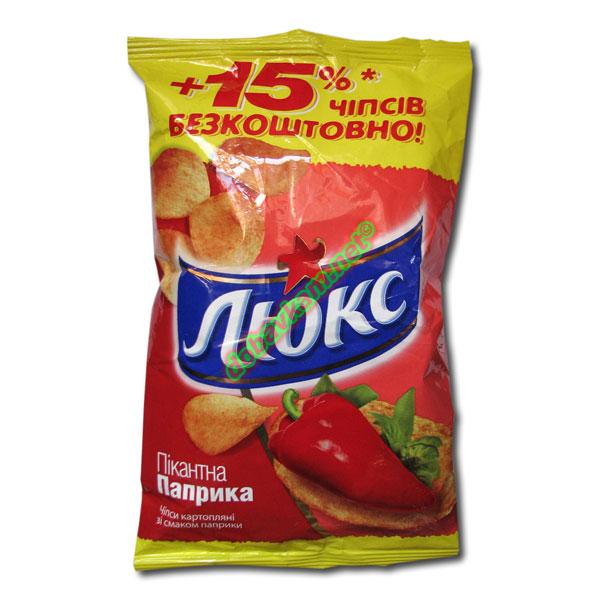 Харчові добавки «E»: 
E551, E1450,  E160c, E100, E621, E459.

Склад: 
картопля, олія рослинна, натурально-ідентичний ароматизатор паприка: сіль, "паприка" суха мелена, цукор, екстракт червоного стручкового перцю, порошок цибулі, підсилювач смаку та аромату            (E 621), мальтодекстрин, модифікований крохмаль     (E 1450), натуральний барвник куркумін, добавки для попередження злежування та грудкування E 551), суха молочна сироватка.
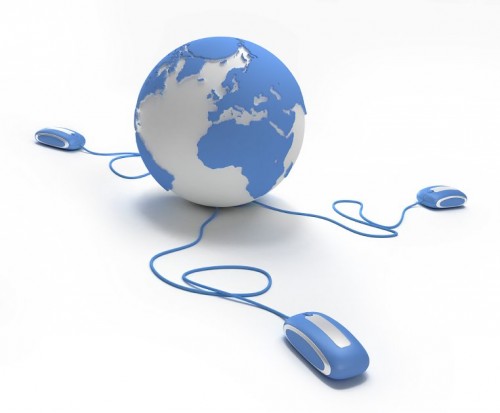 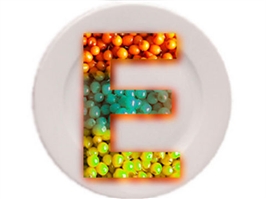 Крекер. ніжний
Харчові добавки «E»: 
Е500, Е503, Е322.

Склад: борошно пшеничне 1/ґ, маргарин молочний, інвертний сироп (цукор, регулятори кислотності: молочна кислота, натрій двовуглекислий (Е500) ), олія соняшникова стабілізована, цукор, сіль кухонна, розпушувачі: вуглеамонійна сіль (Е503), натрій двовуглекислий; емульгатор соєвий лецитин (Е322), екстракт кори дуба на пропілен гліколевій основі.
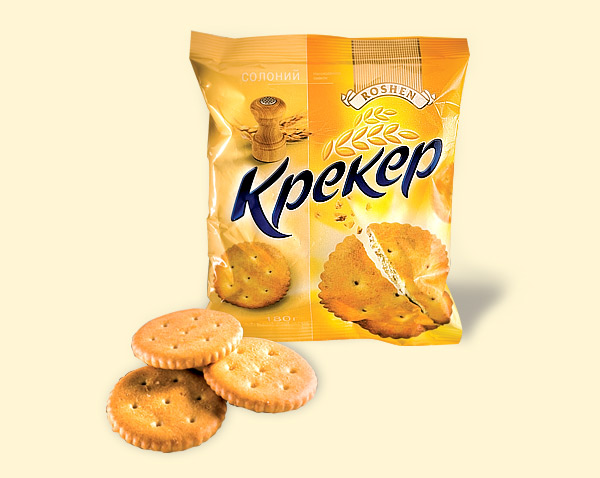 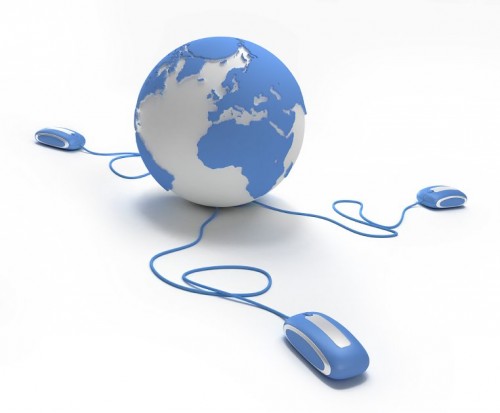 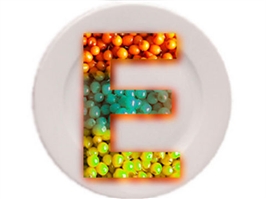 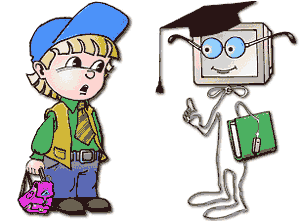 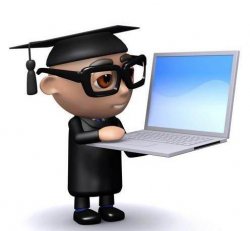 Шоколад із подрібненими горіхами
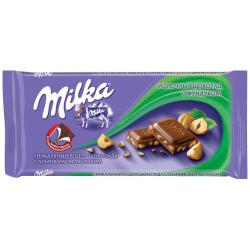 Харчові добавки «E»: 
Е476.

Склад шоколаду: 
цукор, какао-масло, какао терте, фундук смажений подрібнений,  молоко сухе незбиране, молоко сухе знежирене, сироватка суха  молочна, жир молочний, паста горіхова (фундук), емульгатори (лецитин  соєвий, Е476), ароматизатор ідентичний натуральному.
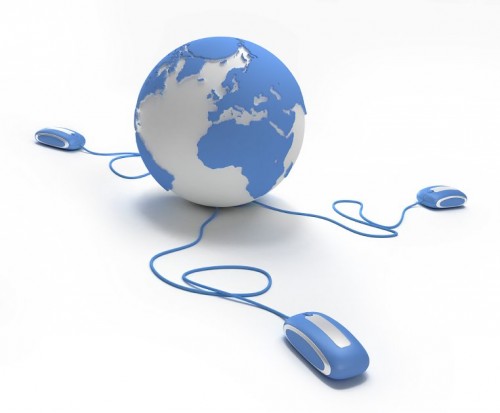 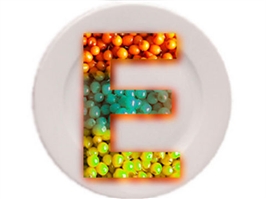 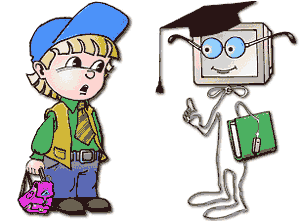 Виноградно-Яблучно-Гранатовий нектар. Освітлений
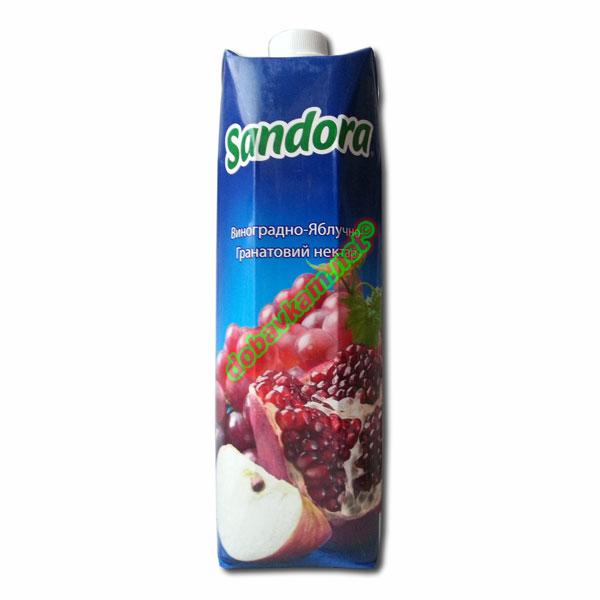 Харчові добавки «E»: 
E330.

Склад: 
соки винограду червоних сортів (24%), яблука (23%) та граната (3%) концентровані, цукровий сироп, регулятор кислотності лимонна кислота (Е330), натуральні ароматизатори «Гранат».
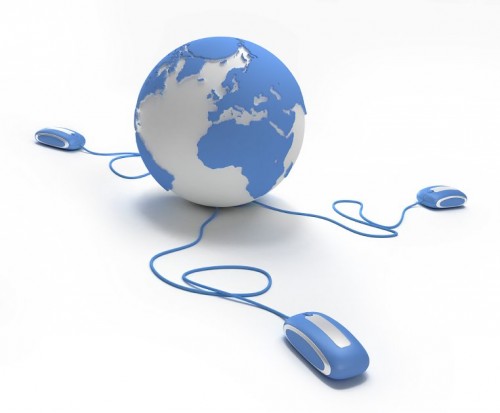 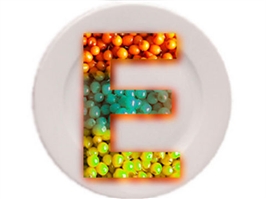 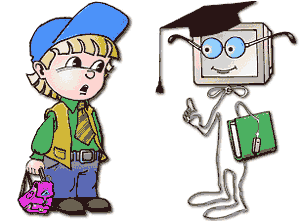 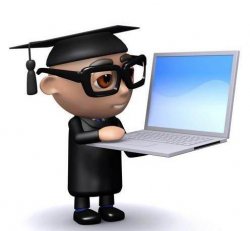 Отже, я виконала поставлені перед мною завдання:
створила таблицю, яка містить групи Е-чисел, їх класифікацію та призначення;
подала відомості про чіпси, крекер, шоколад та напої з Е-числами.
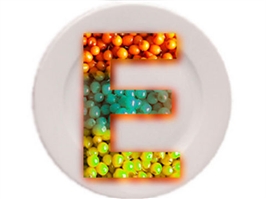 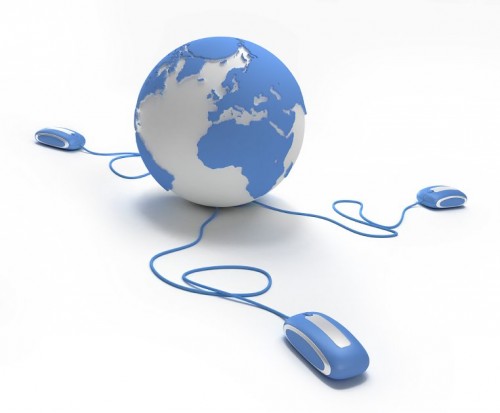 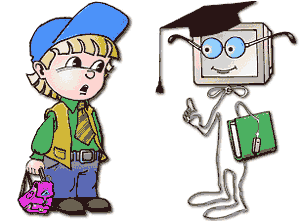 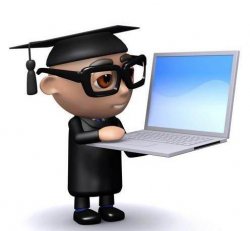 ДЯКУЮ ЗА УВАГУ
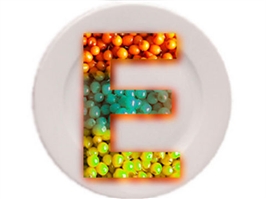 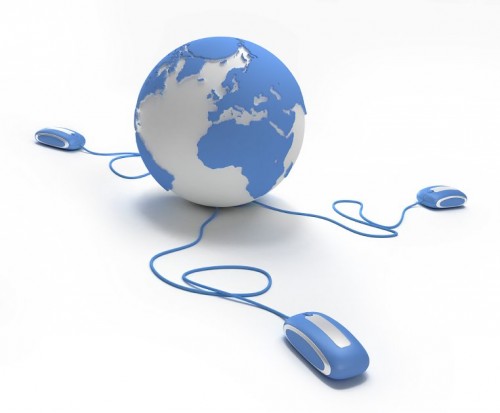